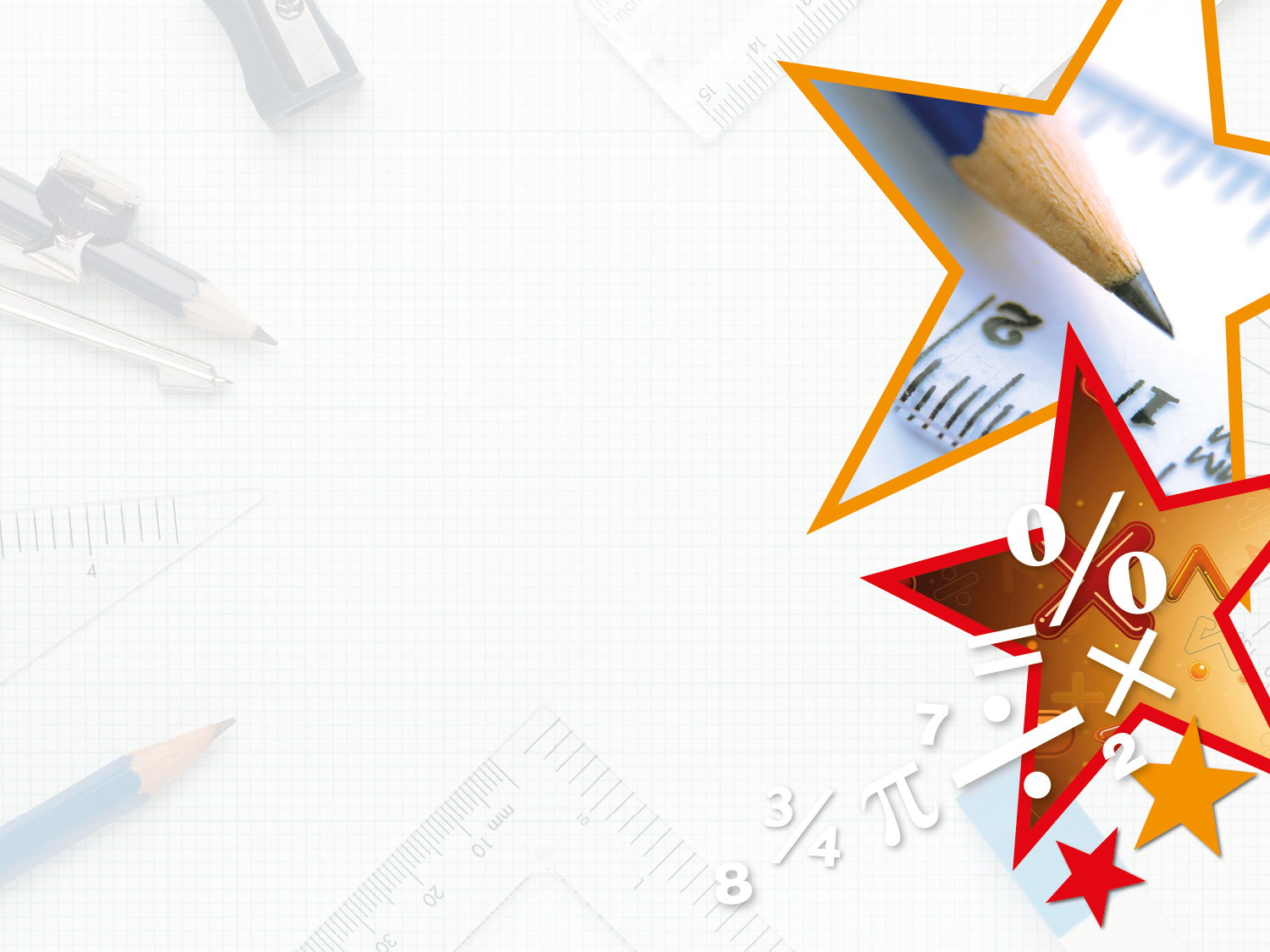 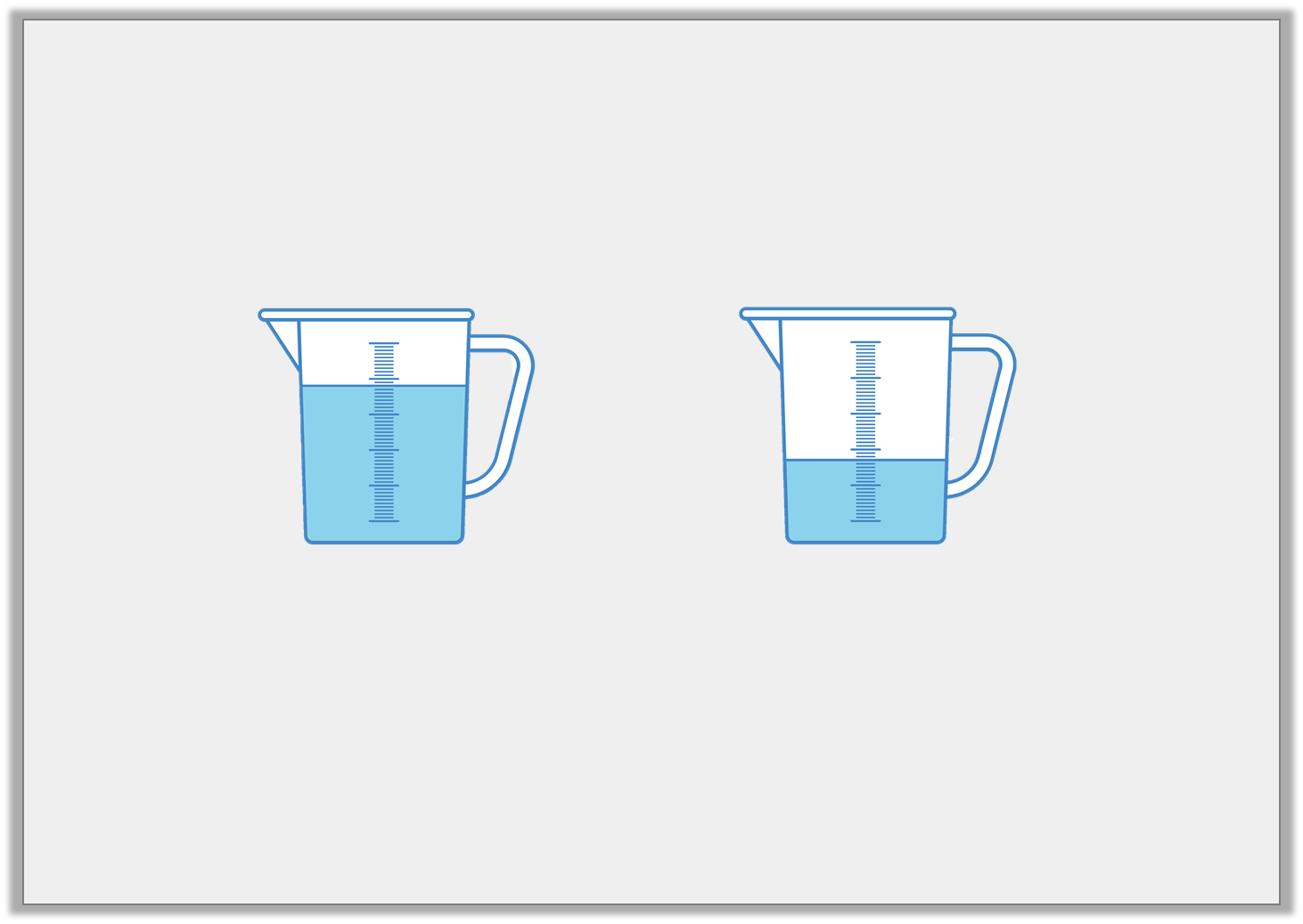 Varied Fluency 3

Which sentence is correct?










1. The capacity of jug A is equal to jug B.

2. The volume of jug A is less than jug B.
A
B
Y1
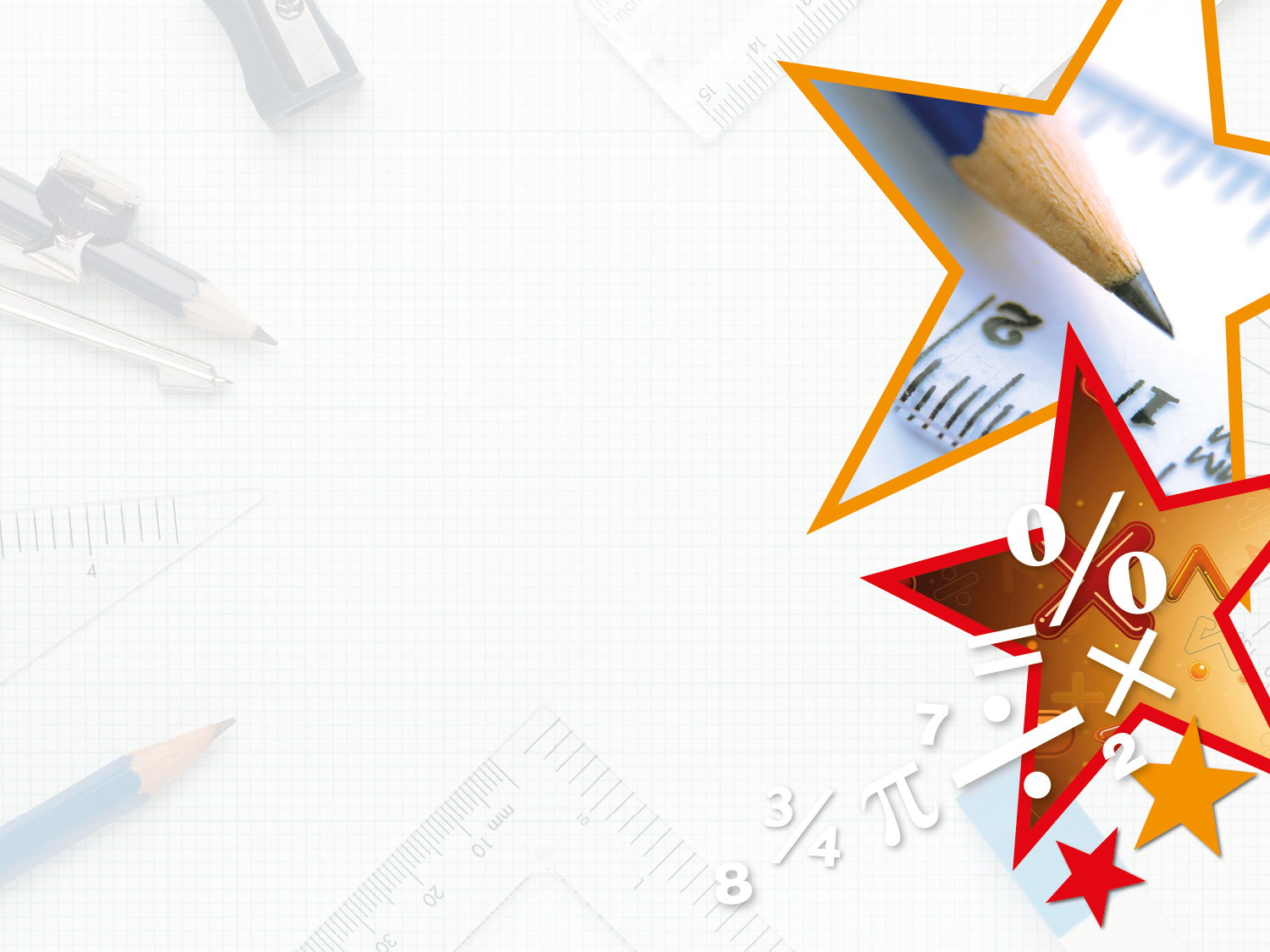 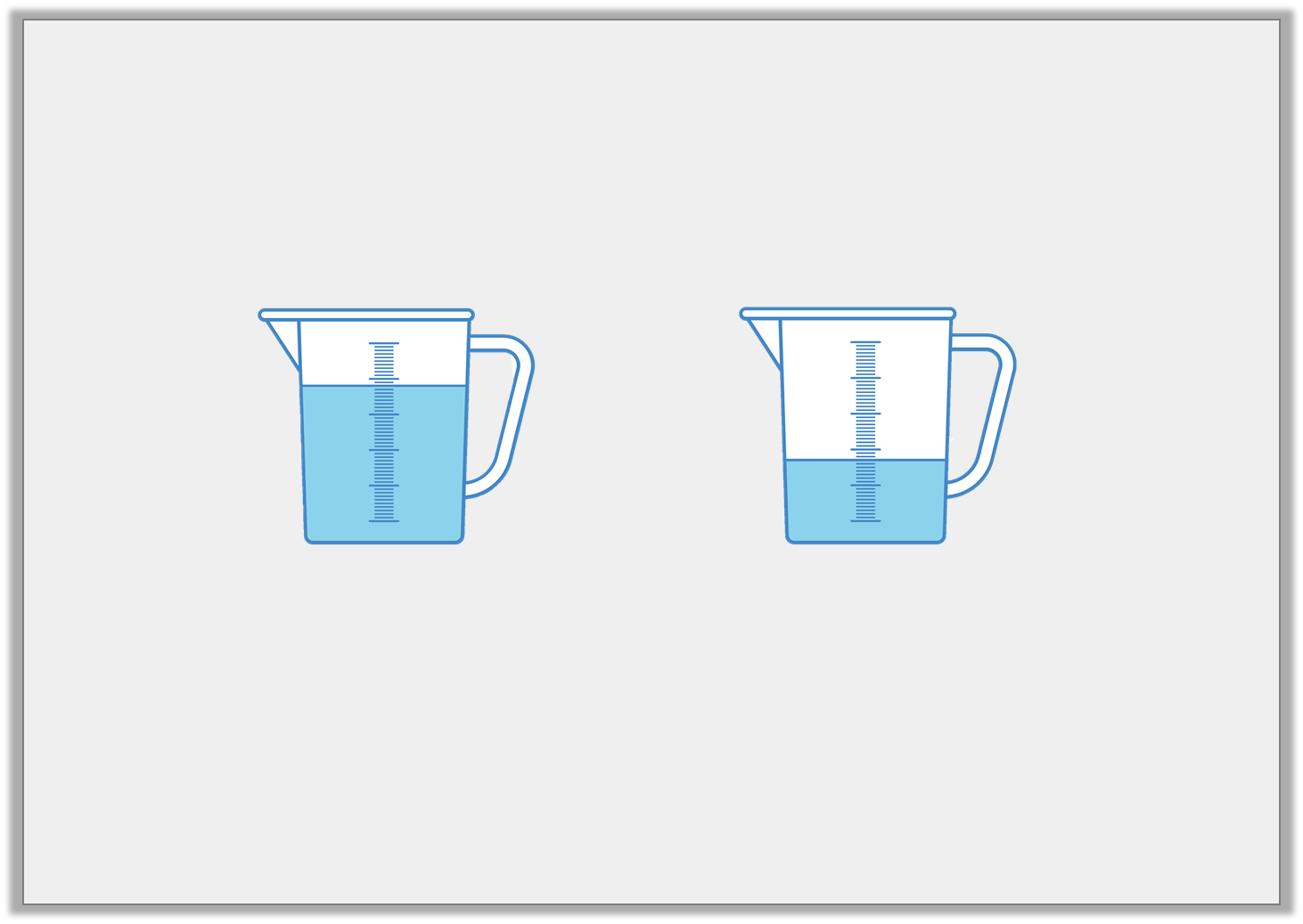 Varied Fluency 3

Which sentence is correct?










1. The capacity of jug A is equal to jug B.

2. The volume of jug A is less than jug B.
A
B
Y1
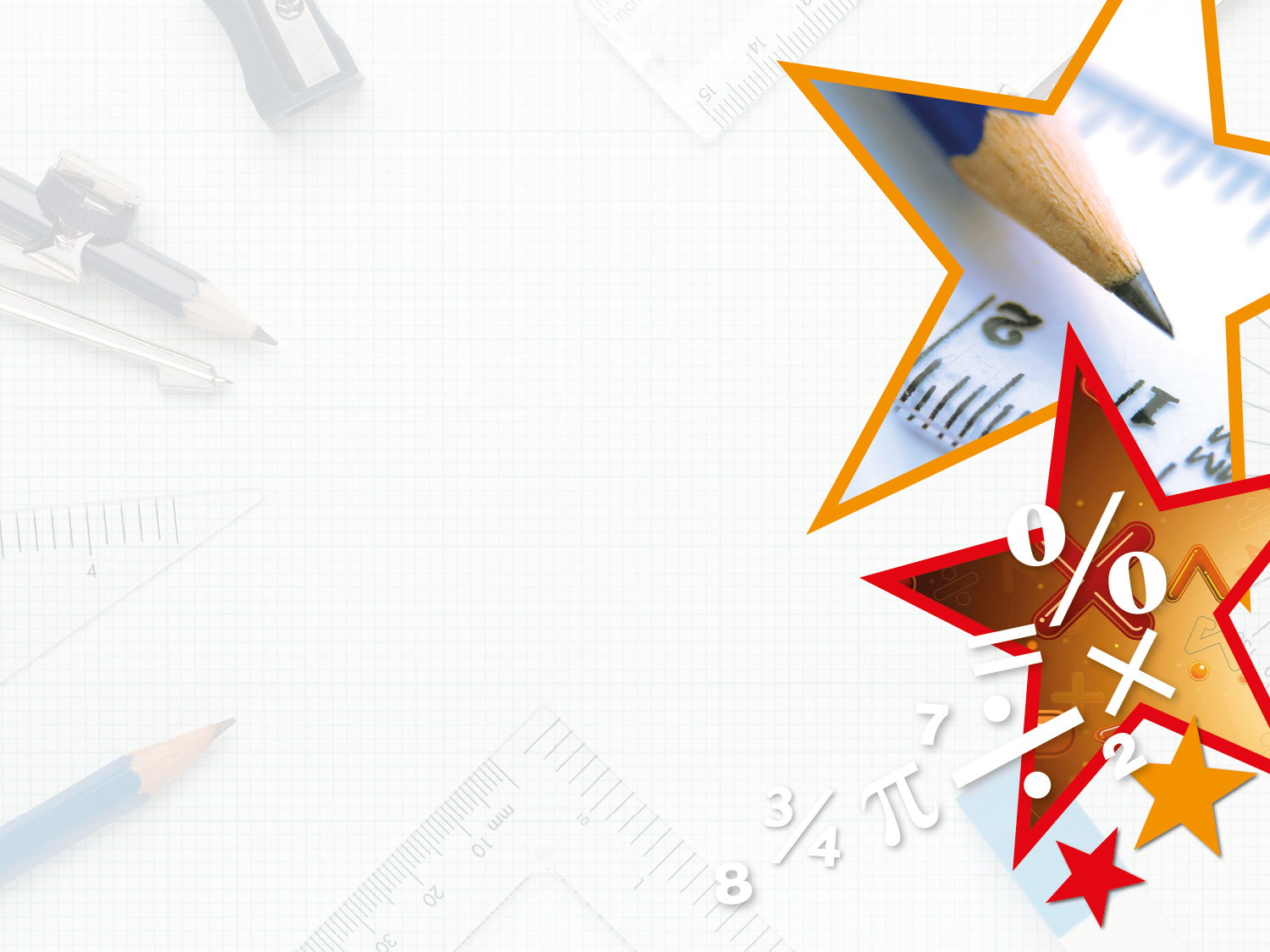 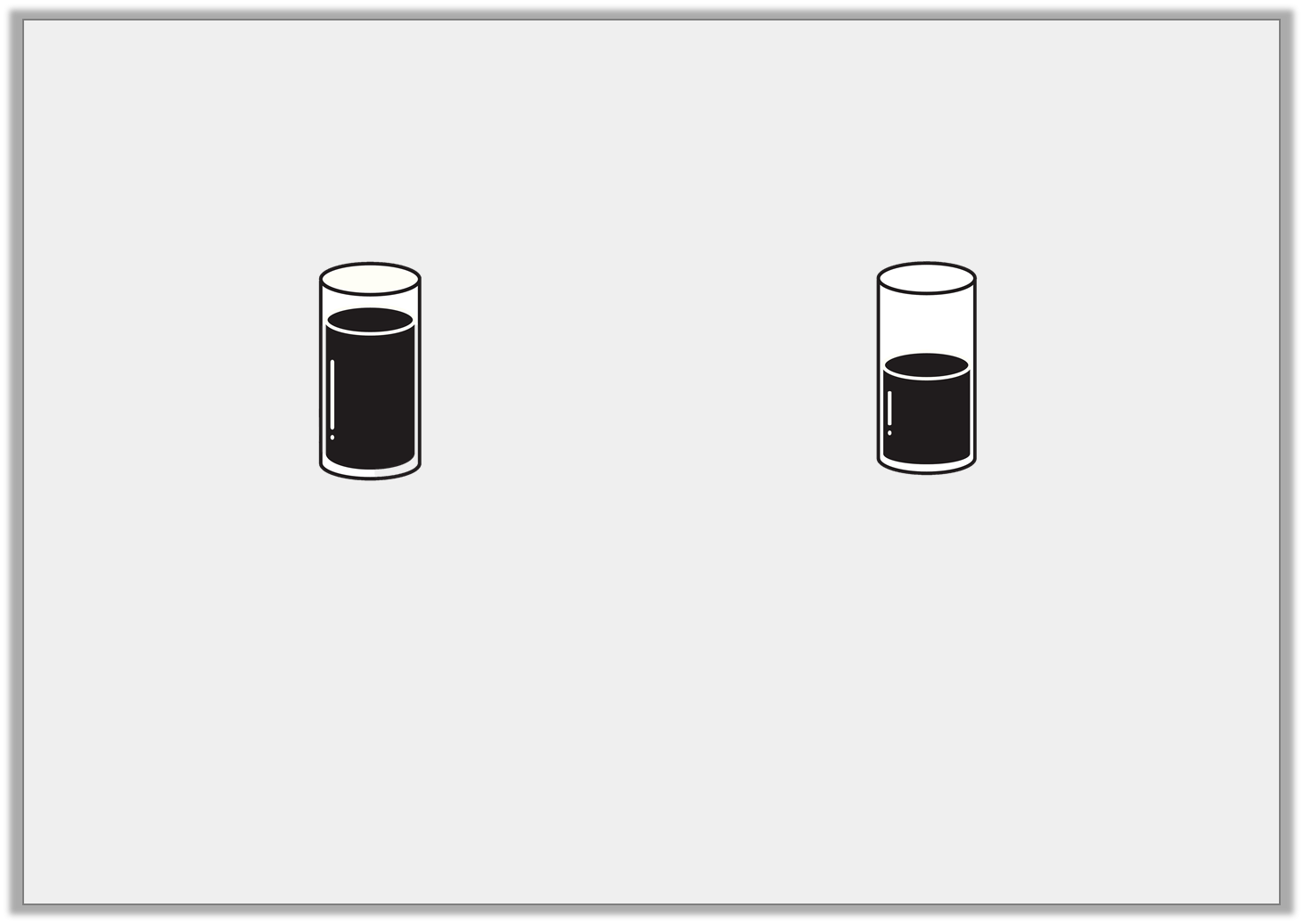 Varied Fluency 4

Complete the sentence.
Y1
is ________
greater than
less than
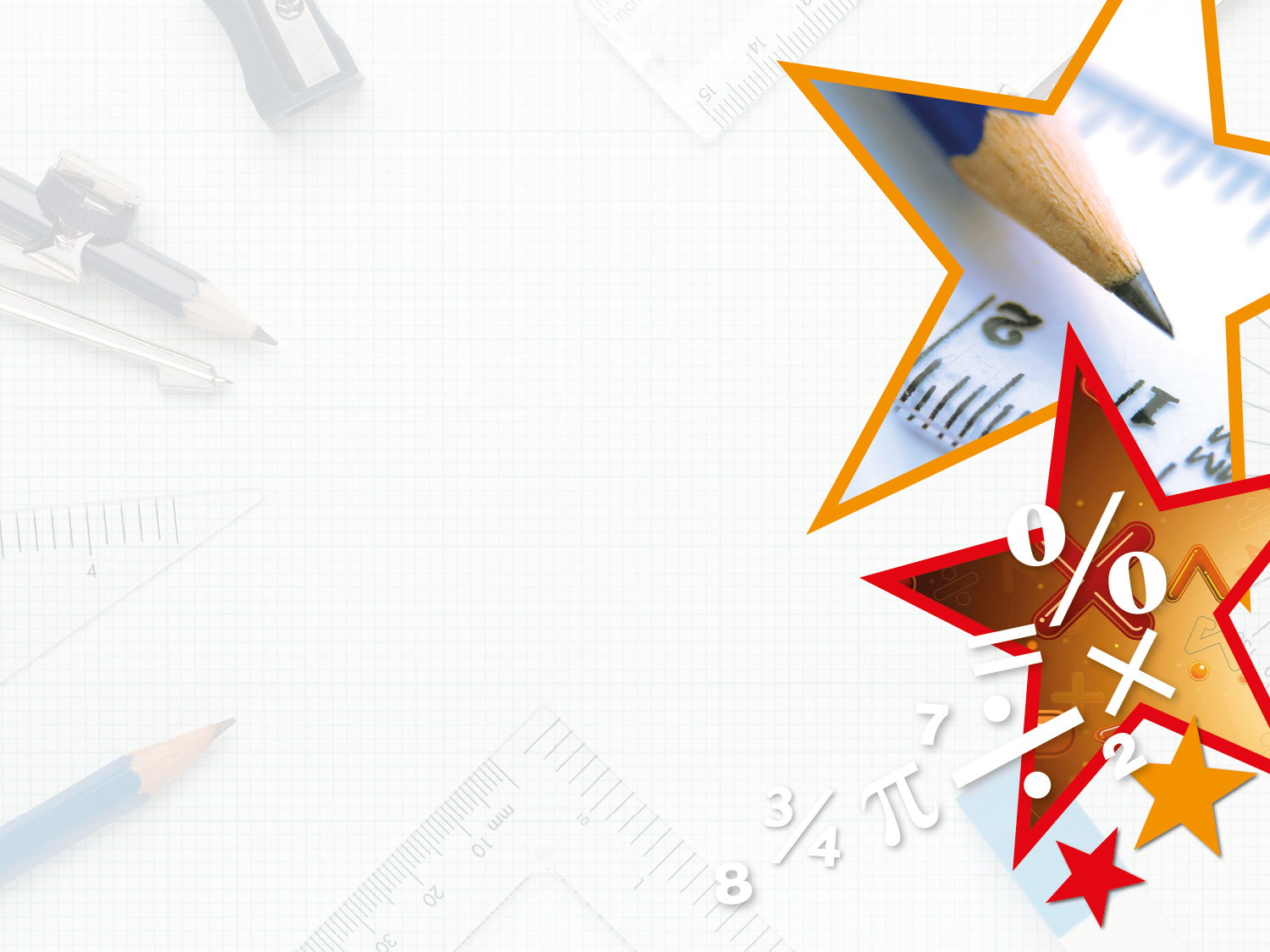 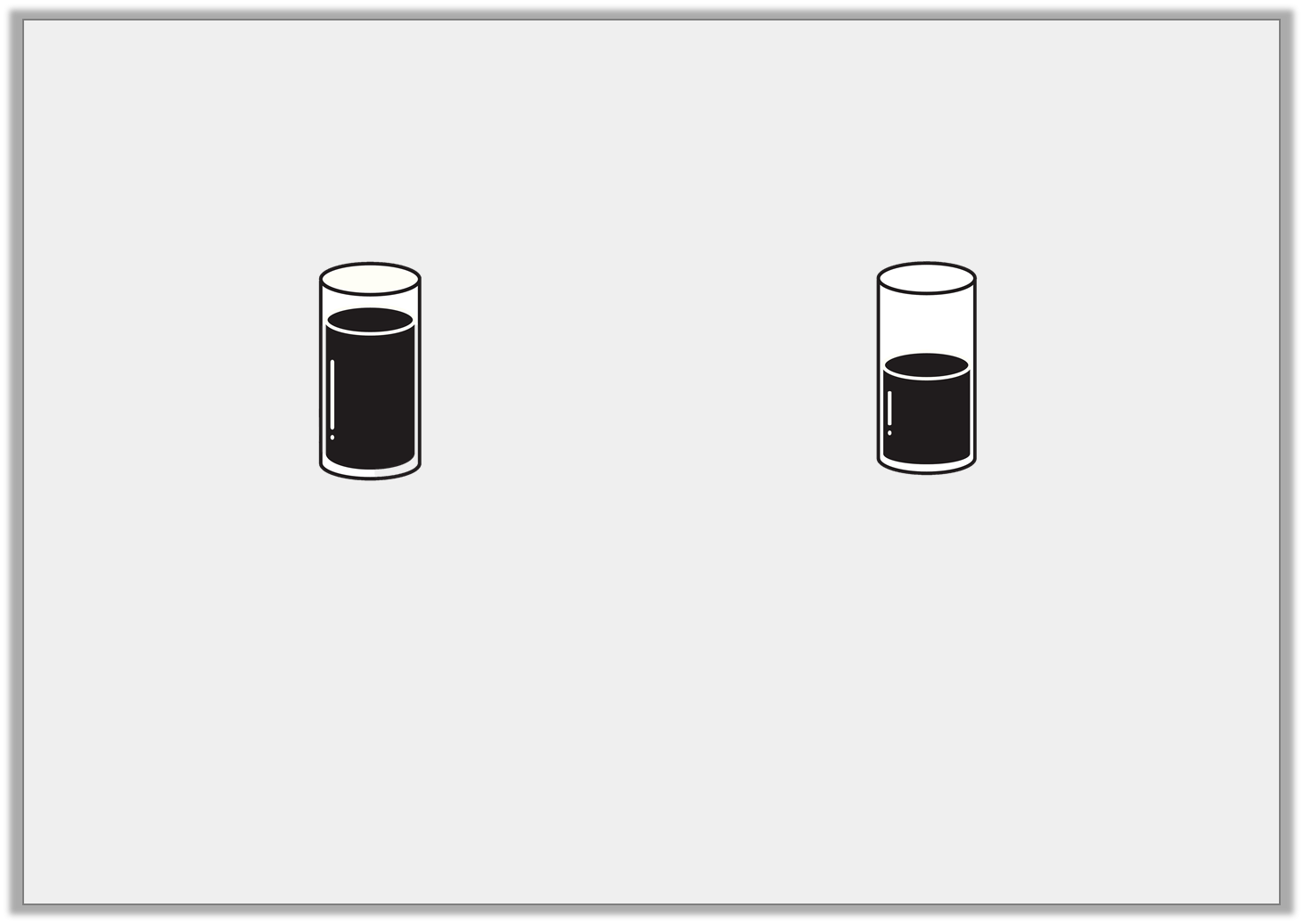 Varied Fluency 4

Complete the sentence.
greater than
greater than
Y1
is ________
less than
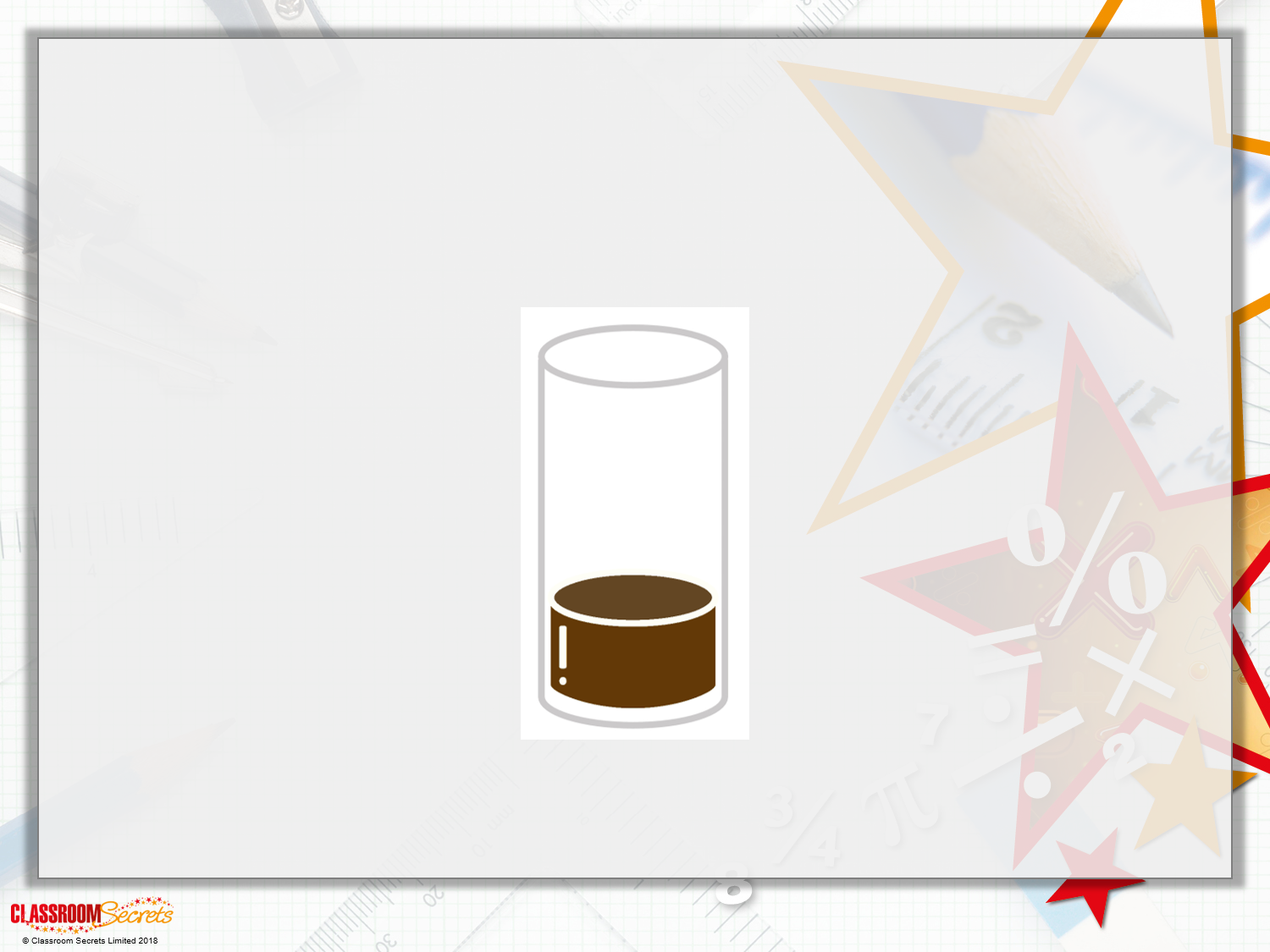 Varied Fluency 1

The volume of the container below is a quarter full.

True or false?
Y2
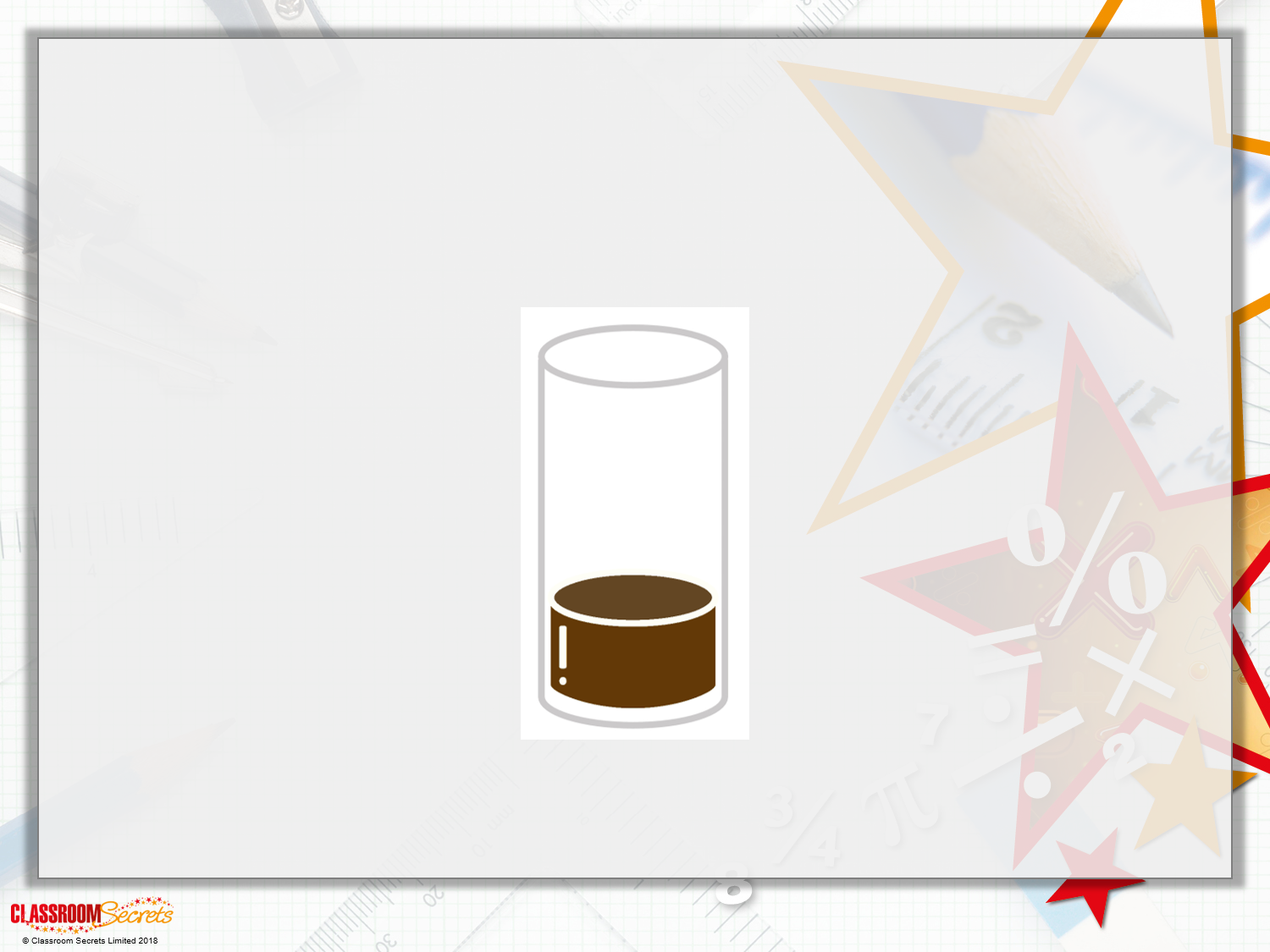 Varied Fluency 1

The volume of the container below is a quarter full.

True or false?












True
Y2
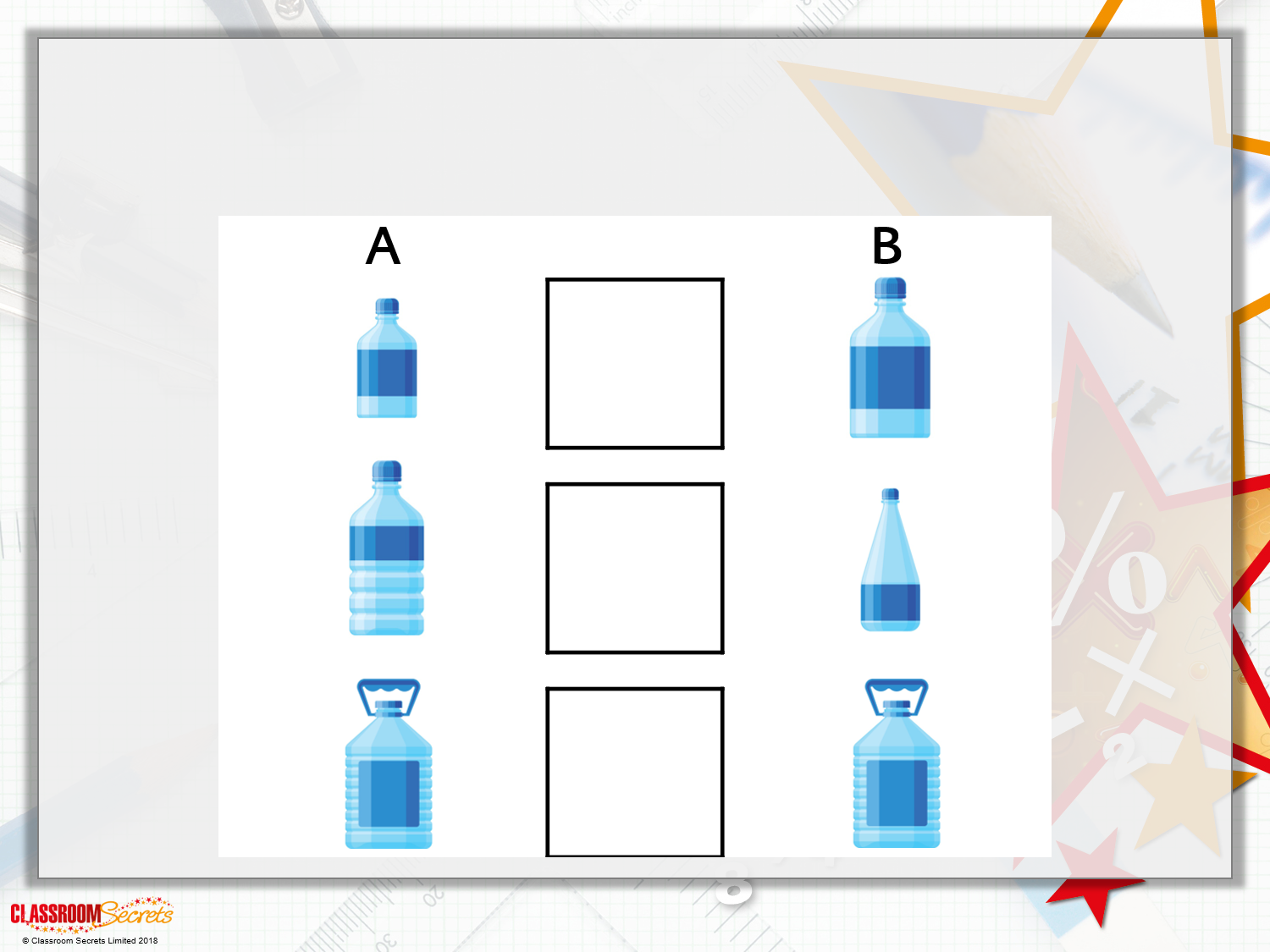 Varied Fluency 2

Use <, > and = symbols to compare the capacity 
of container A with container B.
Y2
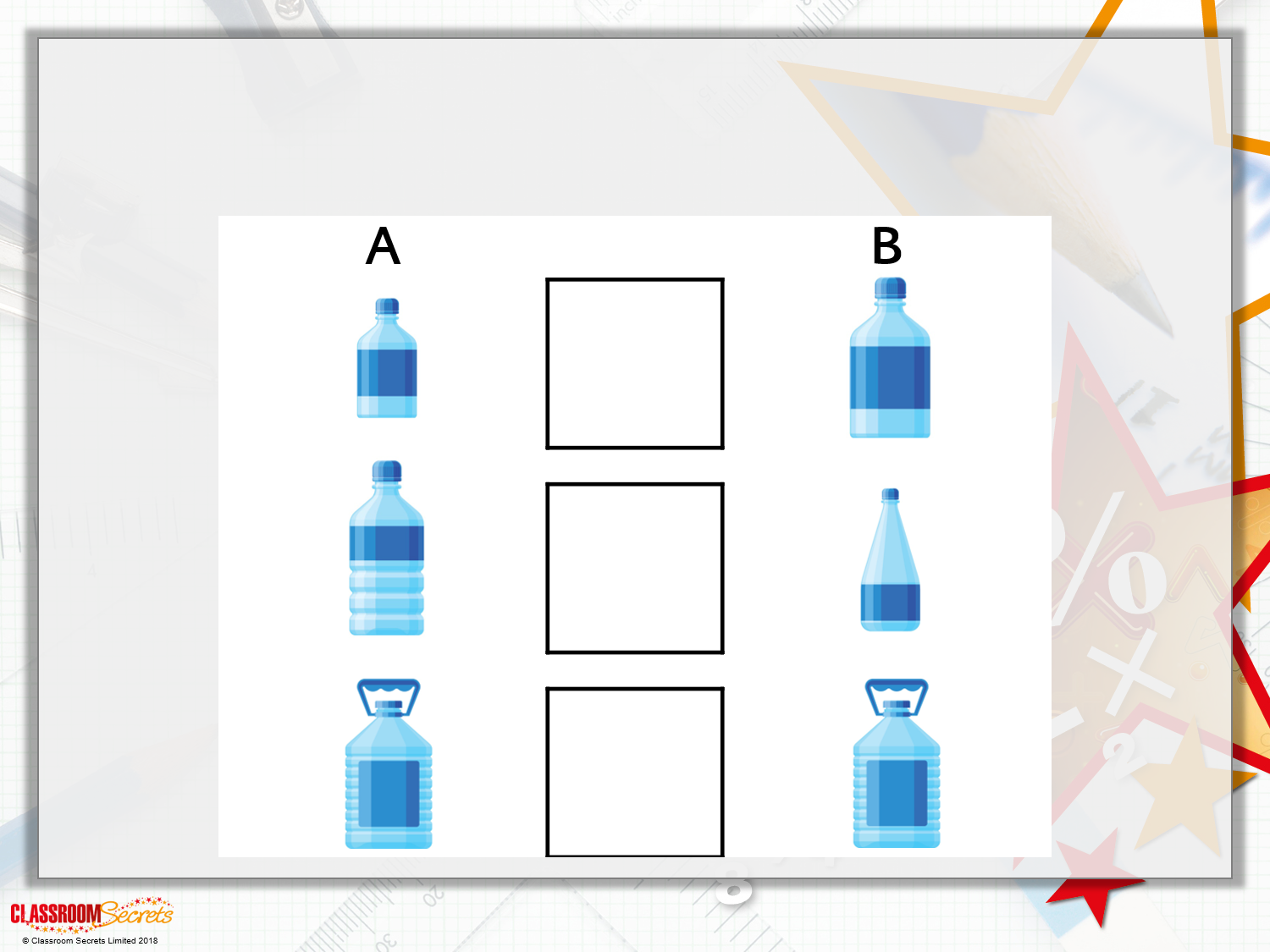 Varied Fluency 2

Use <, > and = symbols to compare the capacity 
of container A with container B.
<
>
=
Y2